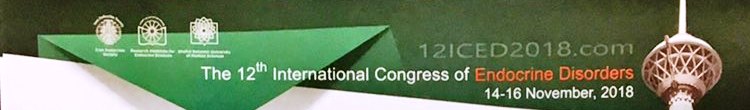 Advanced Medullary Thyroid Cancer
(Case Discussion)
Mashhad University of Medical Sciences
Endocrine Research Center
Dr Z.Mousavi
Professor of Endocrinology . MUMS
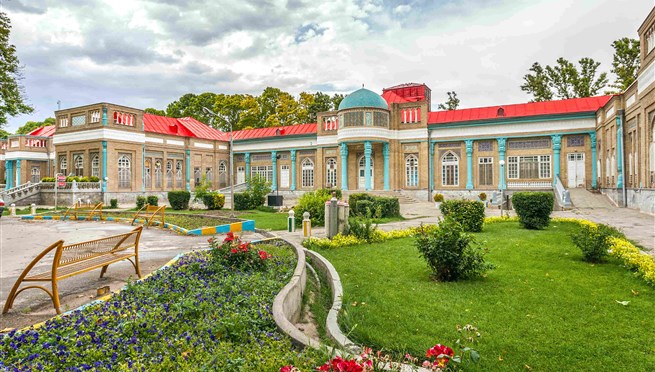 Disclousure and Thanks
Noting to disclose
My sincere thanks for the invitation
Epidemiology
< 5% of all thyroid Cancer
1-2% of thyroid cancers in the US


1500-2000 cases/year in Europe 


Distant metastases requiring systemic treatment 
            (~50 cases/year in France)
Medullary Thyroid Carcinoma:Demographics
Hundahl,et.al.,studied 53,856 patients with thyroid cancer from the National Cancer Data Base:
Survival was predicted by tumor stage and patient age at diagnosis.
Options for treating metastatic disease are not curative
MTC Trends over time 2940 patients : SEER data base
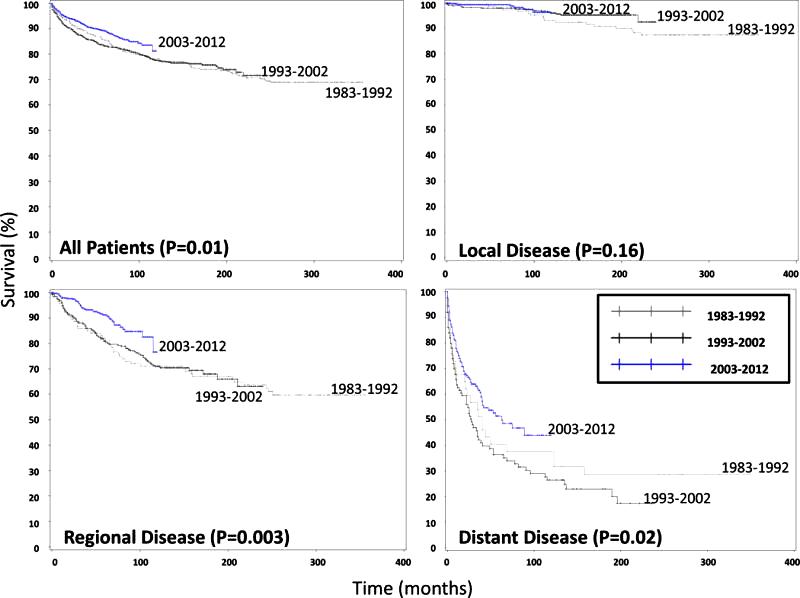 Disease Specific Survival for patients with Medullary Thyroid Cancer based on Time IntervalThe four Kaplan-Meier survival curves demonstrate improved disease specific survival (DSS) for all patients (top left) and for those patients with regional (bottom left) and distant (bottom right) disease, but not with localized disease (top right).
Randle, et al Surgery 2017(1) 137-146
[Speaker Notes: There have been several recent advances in the molecular biology, diagnosis, imaging, and treatment options for MTC. Downstaging and treating metastatic disease more effectively may improve overall survival of MTC patients. Dissemination of standardized guidelines is important for optimal treatment with less variation in quality of care]
Sporadic
80% of all cases of medullary thyroid cancer: most common 30-50 yrs
70% present with lymph node mets
10% present with DM
All sporadic cases should be tested for germline RET mutation
One third will present with intractable diarrhea.
Diarrhea is caused by increased gastrointestinal secretion and hypermotility due to the hormones secreted by the tumor (calcitonin, prostaglandins, serotonin, or VIP).
[Speaker Notes: Medullary Thyroid Cancer Occurs in Four Clinical Settings]
MTC
10 yr survival:                                                                     Stage 1 100%                                                                           Stage 2 93%                                                                            Stage 3 71%                                                                           Stage 4 21%  

     Modigliani et al.GETC 1998;48:265-73
Focus on advanced MTC
Stage IVb: T4b (tumor invades prevertebral fascia or encases carotid artery or mediastinal vessels), Any N, M0.
  Stage IVc: Any T, Any N, M1
Boostrom et al. Arch Surg 2009;144(7):663-669
[Speaker Notes: Locally advanced Medullary Thyroid Cancer
Distant Metastases]
Need careful work –up including
Serum calcitonin + CEA &doubling times
Comperhensive imaging :                                                                               -Extent of the disease                                                                                      -Agressiveness
Case Presentation
[Speaker Notes: Hypercortisolism or Cushing’s syndrome (CS) is a rarecondition; effective treatments are necessary because of anincreased morbidity and mortality if left untreated]
A 63-YEAR-OLD MAN WITH                 THYROID MASS
Physical exams
BP : 120/70 mm Hg 
BMI : 21
Temporal atrophy 
Thyroid ; Right lobe nodule 3 cm ,  hard, 
Multiple lymph nodes from 1 t0 2 cm   in right  & left cervical ( levels  4 & 6 bilaterally)
Pitting  edema 2+
FNA  from nodule  & lymph node was done
pseudo papillary changes
Nuclear changes
Molding &  pseudo inclusion
 nuclear grooves
DX: 
Malignancy : Suspicious for PTC ? ( pseudo inclusion, nuclear groove)
Surgery( Total thyroidectomy ,MRND ) : in 2015
Biopsy 
Medullary Thyroid Cancer , bilateral 
Sizes 35x25x20 mm  & 5 mm 
12/18 lymph nodes  were positive for MTC
T2 N1b M x =   stage IV a
IHC  demonstrated MTC (positive calcitonin & chromogranin / negative thyroglobulin)
Complementary lab data
Calcitonin > 2000 pg/ml  ( up to 11)
CEA : 56 ng/ml  ( < 5 )
Normal metanephrines
Calcium 8.5
How to find Distant Metastasis in MTC?
How much do we look for Distant Metastasis?
Postoperative Surveillance
CTN levels ≥150 pg/mL: imaging techniques to evaluate for distant metastases
  – If negative, should be repeated when Ctn level increases by >20-100%

Giraudet AL et al. J Clin Endocrinol Metab 2007;92:4185–4190
Distant metastasis workup
Neck CT: paratracheal & supra sternal  adenopathy 20-25mm 
Brain CT : normal
Chest CT : micro nodule & Mild pleural effusion in left lower lobe ( inflammation & atelectasis )
Axial MRI ; focal  non significant abnormal signal at T11- L2 bodies .
Whole body Bone scan : negative finding
Abdominal ultra sonography :2cm hyper echoic liver nodule 
Abdominal CT & MRI : liver nodules in right , mild elevation of left diaphragm
RBC Scan was negative 
Three-phasic contrast CT : Cavernous hemangioma 
 Gastroenterologist advised needle biopsy : pathology result was cavernous hemangioma
3 months later ( DEC 2015)
Ultra sonography : 
About 15 abnormal  lymph nodes in bed & other levels ..retrosternal, near to  jugular v. & Trachea   
Calcitonin : 2000 pg/ml
Re FNA : MTC 
Re surgery was done
In 2016
Calcitonin decreased  to 1700 
CEA : 27 ( decreased)
Ultrasonography : 8 mass/abnormal  Lymph nodes 10-20mm 
 The third surgery was done  for  same reasons
After third surgery
Ultra sonography : 5 abnormal lymph nodes in neck  remained
Calcitonin 681 pg/ml ( decreased)
CEA: 8.6 (decreased)

  Third surgery complication : Hoarseness
After 2 y of first visit
Increased lymph nodes from 8 to 10 
Calcitonin raised from 1012 to 2000 pg/ml 
CEA 10.3 ng/ml
Re evaluations for distant metastasis:
Negative
Re evaluations for distant metastasis:
Brain CT : normal
Chest CT : 4mm nodule in LLL
Axial MRI : Normal 
Whole body Bone scan : negative finding
Abdominal CT & MRI : liver nodule in right ( old  hemangioma )
PET 68Ga-DOTA-TATE
Uptakes 

Neck

Mediastinal
 
Liver
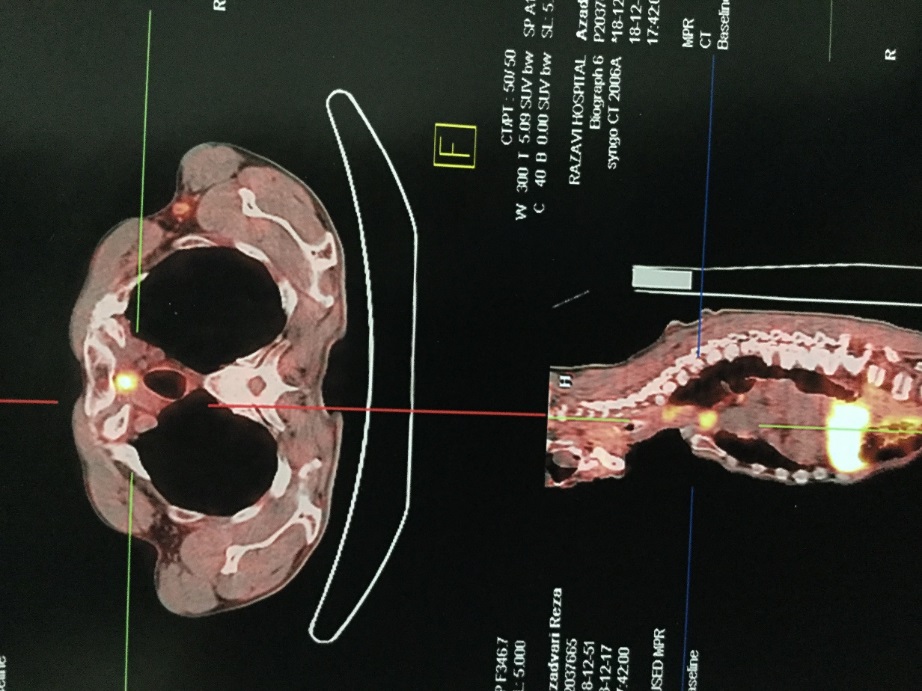 PET 68Ga-DOTA-TATE  findings:
Neck & mediastinal involved lymph nodes 
Liver spot ; hemangioma 
Anterior to spleen : collections in colonic loop
Calcitonin chart
Carcinoembryonic Antigen (CEA) & number of lymph nodes (reported by radiologist)
What is the best Next strategy ?
Summary :
1- presence of 10 lymph nodes in neck ,paratracheal & retrosternal ( increasing ?) 
2- high calcitonin & CEA ( rising) ) doubling time: 9  months (Ct),53 months(CEA)

He has HOARSENESS 
But does not feel any PROBLEM.





;
Management of persistent/recurrent disease
observation/active surveillance
 surgical resection
 external beam radiation therapy (EBRT)
 and other directed therapies (such as radiofrequency ablation, cryoablation, embolization)
 systemic therapies
The recommended treatment  depends upon a variety of clinical factors, including:
Whether or not the disease can be localized
The volume of disease
The precise location(s) of the metastatic disease
Whether or not the disease is causing symptoms
The rate (or likelihood) of clinically significant structural disease progression
Small volume, Asymptomatic
Observation
The extent and frequency of cross-sectional imaging is dependent on the magnitude and doubling time of calcitonin and CEA . In the absence of structurally identifiable disease, we do not suggest additional surgery or systemic therapies
[Speaker Notes: The extent and frequency of cross-sectional imaging is dependent on the magnitude and doubling time of calcitonin and CEA (see 'Persistent hypercalcitoninemia' above). In the absence of structurally identifiable disease, we do not suggest additional surgery or systemic therapies]
Observation/active surveillance
Biochemical evidence of disease without structural correlate 
The extent and frequency of cross-sectional imaging is dependent on the magnitude and doubling time of calcitonin
 EBRT :selected patients with extensive preoperative gross extrathyroidal extension or large volume, multicompartment macroscopic lymph node involvement
[Speaker Notes: In the absence of gross residual disease, we also do not recommend routine use of postoperative EBRT as adjuvant therapy, even if the postoperative calcitonin and CEA values are abnormal. We reserve adjuvant EBRT for very select patients with extensive preoperative gross extrathyroidal extension or large volume, multicompartment macroscopic lymph node involvement  The lack of randomized prospective trials makes it difficult to provide definitive recommendations with regard to the use of EBRT as adjuvant therapy. We feel that EBRT in this setting may improve loco-regional control but are not convinced that there is an overall survival benefit [41]. Furthermore, the potential benefits of improved loco-regional control must be weighed against the wide range of acute and chronic toxicities associated with EBRT]
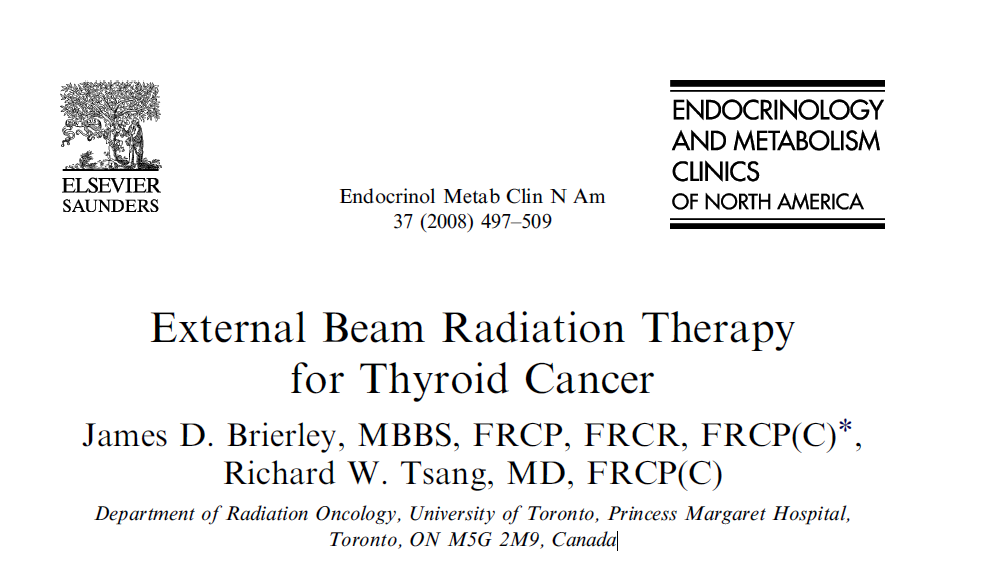 The Benefit Of EBRT adjuvant to thyroidectomy in patients with MTC are difficult to evaluate because  there have been no prospective trials in which patient have been randomized  to EBRT compared to observation alone.
In a retrospective study of 51 patients with persistently elevated calcitonin (ranging from 540 to 400,000 pg/mL) and no evidence of residual disease, the local relapse rate was significantly lower in those who were treated with radiation therapy because of advanced local disease at presentation (29 versus 59 percent). There was no difference in 10-year survival between the two groups (72 versus 60 percent).
Fersht N,et al,2001 Thyroid 11:1161
Small volume residual disease outside of cervical lymph nodes
High risk of loco-regional recurrence
EBRT
In one retrospective series, the 10-year rate of control of local and regional disease was 86% in patients who received postoperative radiotherapy versus 52% in those who were not treated ( 86% vs 52%) .
Brierley J. et al. 1996 Thyroid;6:305
[Speaker Notes: thyroid bed or soft tissue metastases) Small volume disease outside of cervical lymph nodes is usually the result of gross extrathyroidal extension into major structures in the neck, and it often reflects microscopic disease remaining after all macroscopic disease has been surgically Structurally identifiable small volume disease can also be a manifestation of an early soft tissue recurrence of MTC, in which case the initial treatment option would be surgical resection, which is then usually followed by EBRT (or occasionally EBRT alone if surgery is unlikely to be successful or likely to result in unacceptable morbidity]
Small volume lymph node metastases
Subcentimeter lymph node metastases:                    active surveillance
Serial cross-sectional imaging at 6 to 12 month
Surgery : structural disease progression
[Speaker Notes: we suggest active surveillance as the best management option. Reoperation is frequently not curative and can be associated with morbidity (ie, hypoparathyroidism, injury to recurrent laryngeal nerve or accessory nerve). In addition, observation of asymptomatic, stable lymph node metastases is nearly always recommended if the basal serum calcitonin is >1000 pg/mL or if more than five metastatic lymph nodes were removed with a previous surgery, as reoperation is almost never curative in these settings Patients are followed with serial cross-sectional imaging at 6 to 12 month intervals, and surgical intervention is reserved for patients that have documented structural disease progression]
Small volume distant metastases (subcentimeter metastatic foci)
Observation                                                                             It is not uncommon for small pulmonary and liver metastases to remain asymptomatic and progress very slowly (or not all) over many years.
[Speaker Notes: Similar to asymptomatic small volume lymph node metastases, small volume distant metastases (subcentimeter metastatic foci) are usually followed with observation. It is not uncommon for small pulmonary and liver metastases to remain asymptomatic and progress very slowly (or not all) over many years.]
Large volume or symptomatic
Macroscopic gross residual disease in the thyroid bed or cervical soft tissue metastases :                             1. Surgery
                                                                                              2. EBRT 
                                                                                              3. Systemic therapy
[Speaker Notes: If the gross residual disease is confirmed to be unresectable or if the patient/treatment team agree that a complete surgical resection would produce unacceptable morbidity, we suggest external beam irradiation to improve loco-regional control. While systemic therapy (such as tyrosine kinase inhibitors) can be considered in this setting, our preference is to use EBRT to achieve local regional control as the initial treatment unless there are other pressing indications to begin systemic therapy]
Symptomatic or large volume loco-regional lymph node disease
Surgery 
cautious observation or systemic therapies
[Speaker Notes: Resection of large volume loco-regional lymph node disease may be necessary to prevent invasion into surrounding major structures. Occasionally, lymph node metastases can present as painful lesions that can be readily palliated with surgical resection. However, since additional surgery rarely achieves a biochemical cure if the basal serum calcitonin is >1000 pg/mL or if more than five metastatic lymph nodes were removed with a previous surgery, cautious observation or systemic therapies (tyrosine kinase inhibitors) can be considered for asymptomatic large volume lymph node metastases detected in this setting.]
Symptomatic or large volume distant metastasis
Surgry 
EBRT
Embolization
Radiofrequency ablation
Systemic treatment
[Speaker Notes: Rather than immediately initiating systemic therapy, we prefer to treat individual (or a few) isolated symptomatic or large volume distant metastases with locally directed therapies such as surgical resection, external beam irradiation, embolization, or radiofrequency ablation. For patients with symptomatic or progressive metastatic disease that cannot be effectively treated by locally directed therapies, systemic treatmentRather than immediately initiating systemic therapy, we prefer to treat individual (or a few) isolated symptomatic or large volume distant metastases with locally directed therapies such as surgical resection, external beam irradiation, embolization, or radiofrequency ablation. For patients with symptomatic or progressive metastatic disease that cannot be effectively treated by locally directed therapies, systemic treatment]
Back to the case
Medullary thyroid cancer 
Stage I 
T1, N0, M0 
Stage II 
T2, N0, M0
Stage III 
T3, N0, M0 
T1, N1a, M0 
T2, N1a, M0 
T3, N1a, M0
Stage IVA 
T4a, N0, M0 
T4a, N1a, M0 
T1, N1b, M0 
T2, N1b, M0 
T3, N1b, M0 
T4a, N1b, M0
Stage IVB 
T4b, any N, M0
Stage IVC 
Any T, any N, M1
Focus on advanced MTC
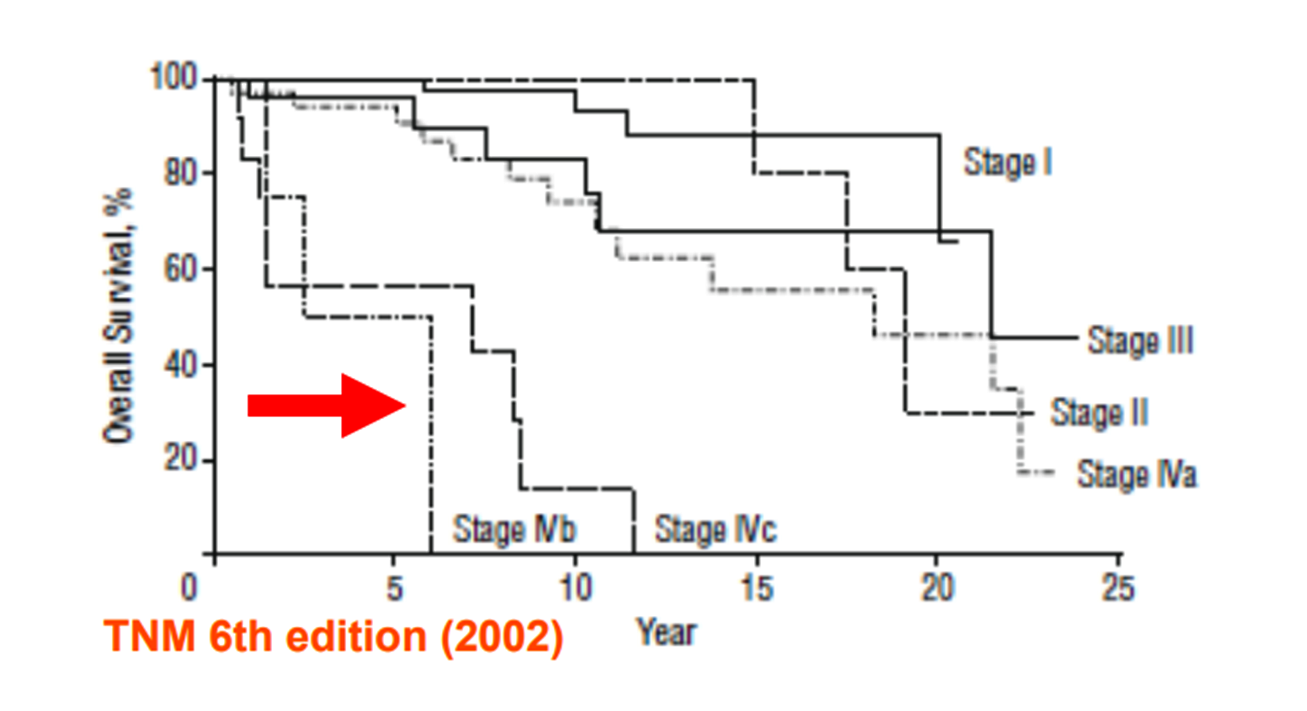 Stage IVb: T4b (tumor invades prevertebral fascia or encases carotid artery or mediastinal vessels), Any N, M0.
 Stage IVc: Any T, Any N, M1
Boostrom et al.Arch Surg 2009;144(7):663-669
Postoperative Surveillance
CTN levels ≥150 pg/mL: imaging techniques to evaluate for distant metastases
  – If negative, should be repeated when Ctn level increases by >20-100%

Giraudet AL et al. J Clin Endocrinol Metab 2007;92:4185–4190
Brierley JD, 2008 Endocrinol Metab Clin North Am 37:497–509, xi.1 
Fife KM, 1996 Eur J Surg Oncol 22:588–591. 2
Martinez SR, 2010 .J Surg Oncol 102:175–178. 3
Schwartz DL 2008 Head Neck 30:883–888. 4
Brierley J, 1996.Thyroid 6:305–310.6.5
Call JA 2013 Rare Tumors 5:e37.6
MTC: initial surgery
Surgery consists for all :MTCs
       – Total thyroidectomy
       – Bilateral dissection of lateral and central compartments
 Success is mainly dependent upon the adequacy of the initial operation (complete protocol/skilled hands).
[Speaker Notes: Medullary carcinoma of the thyroid (MTC) representsa unique and complex surgical challenge  Randalph GW 2000 surgery]
Surgical Consideration:Thyroid
Total thyroidectomy with central compartment dissection(minium)
Ctn ≤ 20 pg/ml: no risk of LN mets
Ctn 20-50 pg/ml: ipsilateral central & Lat neck
Ctn 50- 200pg/mln: contralateral central neck
Ctn 200-500 pg/ml: contralateral Lat  neck
Ctn ≥ 500 pg/ml: mediastinal LN                                  Machens et al.World J Surg 2007;31:1960-5
Machens et al.World J Surg 2007;31:1960-5
Surgical Consideration:Lateral neck
Elective ND may be done even if imaging is neg, based on Ctn levels
Lateral neck Diss(II-V) for positive imaging
Surgical Consideration:Presence of distant mets
Surgical plan is dependent on life expectancy and other medical comorbidities

In patients with distant metastasis or advanced local disease, less aggressive neck surgery that preserves speech and swallowing function may be appropriate
What about external beam radiation?
Consider therapeutic EBRT/IMRT for grossly incomplete tumor resection when additional attempts at surgical resection have been rule out
Adjuvant EBRT/IMRT is rarely recommended
NCCN  Version 1 .2018
[Speaker Notes: Currently, the American Thyroid Association suggests that EBRT be used in patients post-operatively who are at high risk for locoregional recurrence, as well as be offered to patients with extensive M1 disease as a palliative treatment]
Locally Advanced MTC
Unfortunately, patients who present with locally advanced MTC invariably have metastatic disease , and therefore, although EBRT can improve local control, survival is not improved.
Currently we recommend in unresectable or gross ETE  disease who after resection relapse result in uncontrollable disease
Giuliani M, Brierley J ,current opinion  2013, indication for EBRT in thyroid cancer
The NCCN recommends the following diagnostic procedures when FNAB results indicate MTC
Basal serum calcitonin level
CEA level
Pheochromocytoma screening
Serum calcium assay
Consider genetic counseling
Screen for  RET proto-oncogene mutations (exons 10, 11, 13-16)
Thyroid and neck ultrasound (including central and lateral compartments), if not previously done
Consider contrast-enhanced CT of chest and mediastinum and liver  MRI or 3-phase CT of liver
Version  2018
[Speaker Notes: Preoperative evaluation 
Liver imaging is seldom needed if ctn is less than 400
Consider contrast-enhanced CT of chest and mediastinum and liver  MRI if N1 disease or calcitonin >400 pg/mL]
Is completion thyr indicate
YES; for all with hereditary MTC
YES; for elevated Ctn
YES; for RET+
YES; for positive imaging
Brierly et al 2013
We also recommend EBRT in patients who have repeated surgery for recurrent nodal involvement and in whom surgery would be problematic
Giuliani M, Brierley J ,current opinion  2013, indication for EBRT in thyroid cancer
Overall survival of patients with medullary thyroid carcinoma who received external beam radiotherapy (n=17).
Jason A,et al ,Rare Tumors 2013; Volume 5:e37
[Speaker Notes: A role for radiotherapy in the management of advanced medullary thyroid carcinoma:                the Mayo clinic experience]
Detectable basal calcitonin or Elevated CEA
Neck ultrasound 
If calcitonin ≥150 pg/mL, cross-sectional imaging should include contrast enhanced CT (+ PET FDG or Ga-68 DOTATATE) or MRI with contrast of the neck, chest, abdomen with liver protocol
Bone scan in select patients
[Speaker Notes: Bone scan and MRI of axial skeleton should be considered in patients with very elevated calcitonin levels.]
MTC: distant metastases
During the 10 first years of follow-up, DM are detected in ~30-50% of patients with post-operative detectable Ct levels 
 Diarrhea: ~30%; flushes: ~15%
 Often present in several sites 
Often multiple in each site
Guidelines ATA (2009) and ETA (2012)
Assessment of disease extent – standardized imaging
Neck: US-spiral CT scan 
 Mediastinum and lung: spiral CT scan with contrast
 Liver: MRI, and if not feasible, 3-phase CT scan 
Bone: bone scintigraphy + axial MRI 
 Brain: MRI or spiral CT scan 
 FDG or FDOPA-PET scan?
Characteristics of patients treated with locoregional adjuvant or salvage external beam radiotherapy (n=11).
*Characteristic was determined at the initial surgery (i.e., at the time of diagnosis). EBRT, external beam radiotherapy.
Local treatment for advanced disease
–Brain metastases: 
     •Surgery and/or external radiation beam therapy 
–Bone metastases with imaging abnormalities: 
     •Surgery and ERBT 
     •Radiofrequency-cryoablation, cement injection 
–Lung metastases, in case of predominant lesions: 
    •Radiofrequency ablation 
    •Surgery 
•Local treatment modalities may be used alone or in combination with systemic treatment
Assesment of progressive disease
Calcitonin doubling times
Imaging
Tumor size according to RECIST 1.1
Thyrosine Kinase Inhibitors
Large tumor burden

Documented disease progression
Progression –free survival 
Toxic effect profiles
MTC: distant metastases
[Speaker Notes: For patients with locally advanced or metastatic disease, total thyroidectomy with resection of involved lymph node compartments is performed in most patients. However, since the goals of surgery are largely palliative in this setting, a less aggressive approach to both the primary tumor and to loco-regional metastases may be warranted]
FIGURE 1.  Locoregional relapse–free survival (LRFS) for the study cohort.
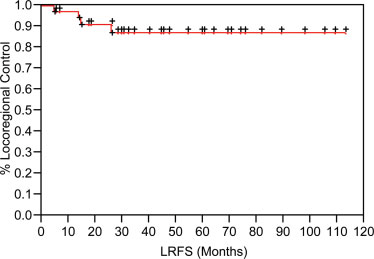 Schwarts DL,et al. 2008 ,Head Neck30:883-888
[Speaker Notes: FIGURE 1. Locoregional relapse–free survival (LRFS) for the
study cohort. POSTOPERATIVE RADIOTHERAPY FOR ADVANCED
MEDULLARY THYROID CANCER—LOCAL DISEASE
CONTROL IN THE MODERN ERA]
FIGURE 2. Disease-specific survival (DSS) for the study cohort.
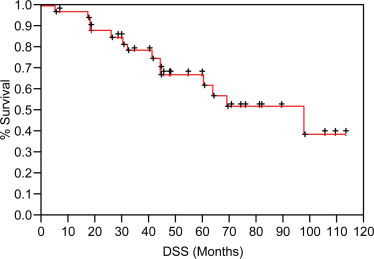 Schwarts DL,et al. 2008 ,Head Neck30:883-888
[Speaker Notes: FIGURE 2. Disease-specific survival (DSS) for the study
cohortDepartment of Radiation Oncology, The University of Texas M. D. Anderson Cancer Center,
Houston, Texas. E-mail: docdls@mdanderson.org
2 Department of Experimental Diagnostic Imaging, The University of Texas
M. D. Anderson Cancer Center, Houston, Texas
3 Department of Endocrine Neoplasia and Hormonal Disorders, The University of Texas
M. D. Anderson Cancer Center, Houston, Texas
4 Department of Surgical Oncology, The University of Texas M. D. Anderson Cancer Center, Houston, Texas
5 Department of Head and Neck Surgery, The University of Texas M. D. Anderson Cancer Center, Houston, Texas]
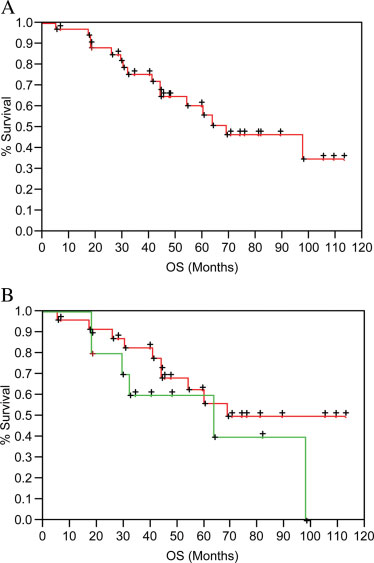 FIGURE 3.
Overall survival (OS) for the entire study cohort(A),
 and
 according to presence/absence of metastatic disease at the time of radiation (B)  (p 5 .26 by log-rank testing).
Schwarts DL,et al. 2008 ,Head Neck30:883-888
[Speaker Notes: FIGURE 3. Overall survival (OS) for the entire study cohort
(A), and according to presence/absence of metastatic disease
at the time of radiation (B) (p 5 .26 by log-rank testing).]
MANAGEMENT 2-3 MONTHS POSTOPERATIVE
Detectable basal calcitonin or Elevated CEA
Neck ultrasound 
If calcitonin ≥150 pg/mL, cross-sectional imaging should include contrast enhanced CT (+ PET FDG or Ga-68 DOTATATE) or MRI with contrast of the neck, chest, abdomen with liver protocol
Bone scan in select patients
[Speaker Notes: Bone scan and MRI of axial skeleton should be considered in patients with very elevated calcitonin levels.]
Basal calcitonin undetectable and CEA within reference range
Active surveillance
Annual serum calcitonin, CEA  
Consider central and lateral neck compartments ultrasound
Additional studies or more frequent testing if significantly rising calcitonin or CEA
No additional imaging required if calcitonin and CEA stable
 • For MEN2B or MEN2A, annual biochemical screenings for pheochromocytoma and hyperparathyroidism (MEN2A)
RECURRENT OR PERSISTENT DISEASE LOCOREGIONAL DISEASE
Surgical resection is the preferred treatment modality 
or
 EBRT/MRT can be considered for unresectable disease or, less commonly, after surgical resection
or
 Consider vandetanib, or cabozantinib  for unresectable disease that is symptomatic or progressing by RECIST criterias
 or Active surveillance
RECURRENT OR PERSISTENT DISEASE  DISTANT METASTASES:  ASYMPTOMATIC DISEASE
Active surveillance
 or
Consider resection (if possible), ablation (eg, RFA, 
embolization, other regional therapy), 
or vandetanib, or cabozantinib  if not  resectable and progressing by RECIST criteria
Symptomatic disease or progressions
Vandetanib or Cabozantinib
 
 or 
Clinical trial 
Or
Consider other small-molecule kinase inhizitors
Or
Dacarbazine (DTIC)-based chemotherapy 
EBRT/MRT for local symptoms
Consider intravenous bisphosphonate or denosumab therapy for bone metastases 
 Consider palliative resection, ablation (eg, RFA, embolization, other regional therapy), or other regional treatment 
Best supportive care
PRINCIPLES OF KINASE INHIBITOR THERAPY IN ADVANCED THYROID CARCINOMA
• Oral kinase inhibitors demonstrate clinically significant activity in randomized, placebo-controlled clinical trials in locally recurrent unresectable and metastatic medullary thyroid cancer
PRINCIPLES OF KINASE INHIBITOR THERAPY IN ADVANCED THYROID CARCINOMA
• When considering kinase inhibitor therapy for individual patients, several factors should be considered.
Kinase inhibitor therapy can be associated with improved progression-free survival, but is not curative.
 Kinase inhibitor therapy is expected to cause side effects that may have a significant effect on quality of life. 
The natural history of MTC and DTC is quite variable with rates of disease progression ranging from a few months to many years.
• The pace of disease progression should be factored into treatment decisions. Patients with very indolent disease who are asymptomatic may not be appropriate for kinase inhibitor therapy, particularly if the side effects of treatment will adversely affect the patient's quality of life, whereas patients with more rapidly progressive disease may benefit from kinase inhibitor therapy, even if they have drug-induced side effects.
Advanced disease
Moderately advanced disease; tumor of any size with gross extrathyroidal extension into the nearby tissues of the neck. including subcutaneous soft tissue, larynx, trachea, esophagus, or recurrent laryngeal nerve.
 
Very advanced disease; tumor of any size with extension toward the spine or into nearby large blood vessels, invading the prevertebral fascia, or encasing the carotid artery or mediastinal vessels.
Metastatic MTC: molecular targeted therapies
•There is no indication: 
–For patients with elevated Ct and or CEA levels and no other evidence of disease 
–For patients with minimal disease (< 2cm), when asymptomatic and stable 

•Decision to treat has to be validated by a multidisciplinary team 
•Control of toxicities
Medullary thyroid carcinoma diagnosed after initial thyroid surgery
Basal serum calcitonin level 
CEA 
Screen for germline RET proto-oncogene mutations (exons 10, 11, 13–16)
 Consider genetic counseling 
Central and lateral neck compartments ultrasound, if not previously done
NCCN Guideline 2018
Medullary Thyroid Carcinoma:Prognosis & TNM Stage
Kebebw, et al Cancer 2000:88: 1139-1148